Day Surgery Rates 
in 4 Hospitals


A comparison with BADS Directory of Procedures.


Dr. Osman Abdelatti, MBBS, DEAA, FFARCS
Consultant Anaesthetist 
& clinical lead the day Surgery Unit
Rochdale Infirmary
2007
2006
2007
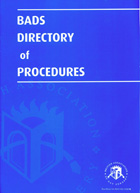 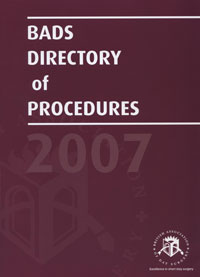 Introduction 

The directory was designed to provide: 

● Aspiration targets for short stay and day case surgery.1 
● Optimal length of stay for 160 procedures in 9 surgical specialities.
● Procedure codes are refined.
● HRG codes added to cross reference cost against national tariff.
● Specific chapters for paediatric surgery introduced.

The aim of this study is to compare day surgery rates in our four hospitals with (BADSDP-2007). 2
Methods 

● Pennine Acute NHS Trust was formed by amalgamation of 4 hospitals.

● Each hospital has its own day surgery unit.

● To review day surgery activity, the rates of day surgery procedures in 4
   day surgery units were entered in a spread sheet. 

● Only those procedures carried out in 4 hospitals were selected for
    study.

● The 4 hospital rates were compared with the rates in the directory 
    by highlighting hospitals rates less than directory rates in red boxes
    and those matched / exceeded BADSDP  rates in white boxes..
H1-H4 = 4 hospitals 
DC = Traditional day surgery. 
23h = Patient admitted and discharged within 24 hours
Conclusion
● There is considerable variation of rates of the 4 hospitals.
● The lack of 23h facilities in our hospitals and 
● Conduct of certain office procedures in theatres as day cases
   may have affected  the rates in our hospitals.   

The way forward
●Invest in 23 hour day surgery and 
●Conduct office procedures in a clean room instead of theatres.

The directory
 ●Useful tool for comparing day surgery activity
 ●Benchmarking our hospitals.
 ●Aspiration targets to be achieved.
References

1. The British Association of Day Surgery. 
     BADS Directory of Procedures, 2006: 1-13. 

2. The British Association of Day Surgery 
     BADS Directory of Procedures, 2007;1-20.

3. Cook T, Fitzpatrick R, Smith I. Achieving day surgery targets:
     a practical approach in day case units in the UK. Advanced 
     Medical Publications,  London: 2004

4. Smith, I, Cooke, T. Jackson, I and Fitzpatrick, R. Rising to 
     the challenges of achieving day surgery targets. 
      Anaesthesia, Volume, 61(12), 2006: 1191-1199.
THANK YOU
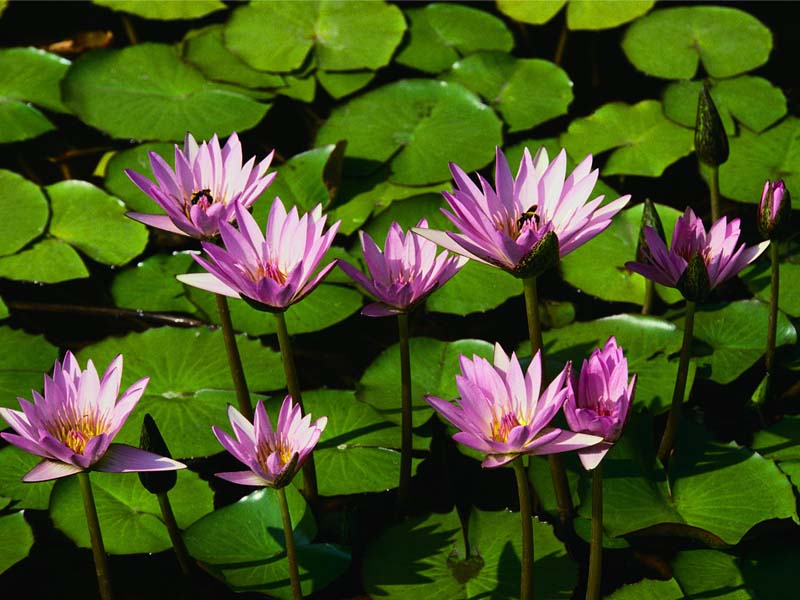